TIM 58Chapter 6:Behavioral Modeling
Learning Objectives
Understand the rules and style guidelines for sequence and communication diagrams and behavioral state machines.
Understand the processes used to create sequence and communication diagrams, behavioral state machines and CRUDE matrices.
 Be able to create sequence and communication diagrams, behavioral state machines and CRUDE matrices.
Understand the relationship between the behavioral models and the structural and functional models.
Introduction
Behavioral models describe the internal behavior of a system
Behavioral model types:
Representations of the details of a business process identified by use-cases
Interaction diagrams (Sequence & Communication)
Shows how objects collaborate to provide the functionality defined in the use cases.
Representations of changes in the data
Behavioral state machines
Focus (for now) is on the dynamic view of the system, not on how it is implemented
Behavioral Models
Analysts view the problem as a set of use cases supported by a set of collaborating objects
Aids in organizing and defining the software
Behavioral models depict this view of the business processes:
How the objects interact and form a collaboration to support the use cases
An internal view of the business process described by a use case
Creating behavioral models is an iterative process which may induce changes in other models
Interaction Diagrams
Objects—an instantiation of a class
Patient is a class
Mary Wilson is an instantiation of the patient class (object)
Attributes—characteristics of a class
Patient class: name, address, phone, etc.
Operations—the behaviors of a class, or an action that an object can perform
Messages—information sent to objects to tell them to execute one of their behaviors
A function call from one object to another
Types
Sequence Diagrams—emphasize message sequence
Communication Diagrams—emphasize message flow
Sequence Diagrams
Illustrate the objects that participate in a single use-case
A dynamic model
Shows the sequence of messages that pass between objects
Aid in understanding real-time specifications and complex use-cases
Generic diagram shows all scenarios for a use-case
Instance diagrams show a single scenario
Sequence Diagram Syntax
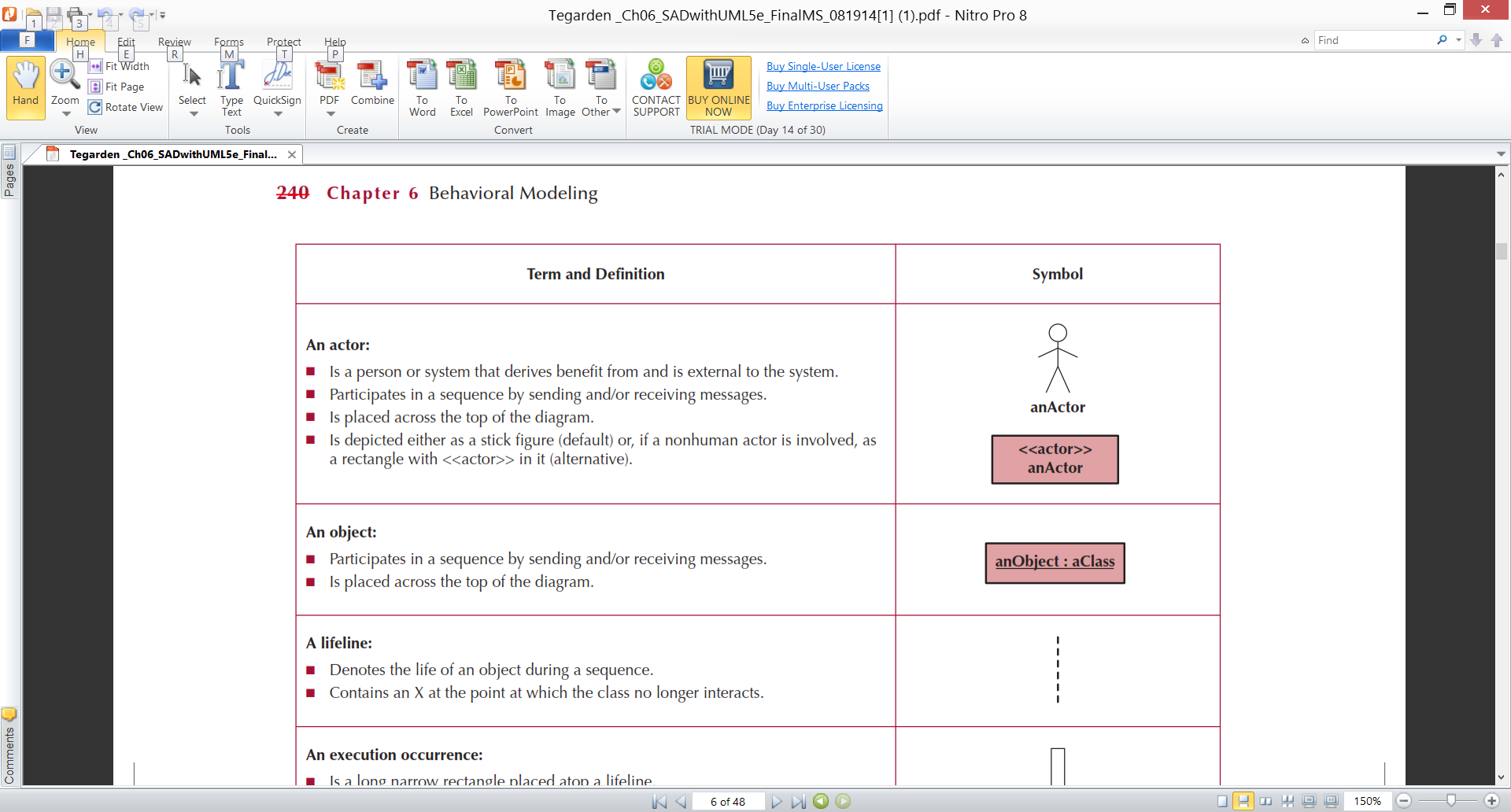 More Sequence Diagram Syntax
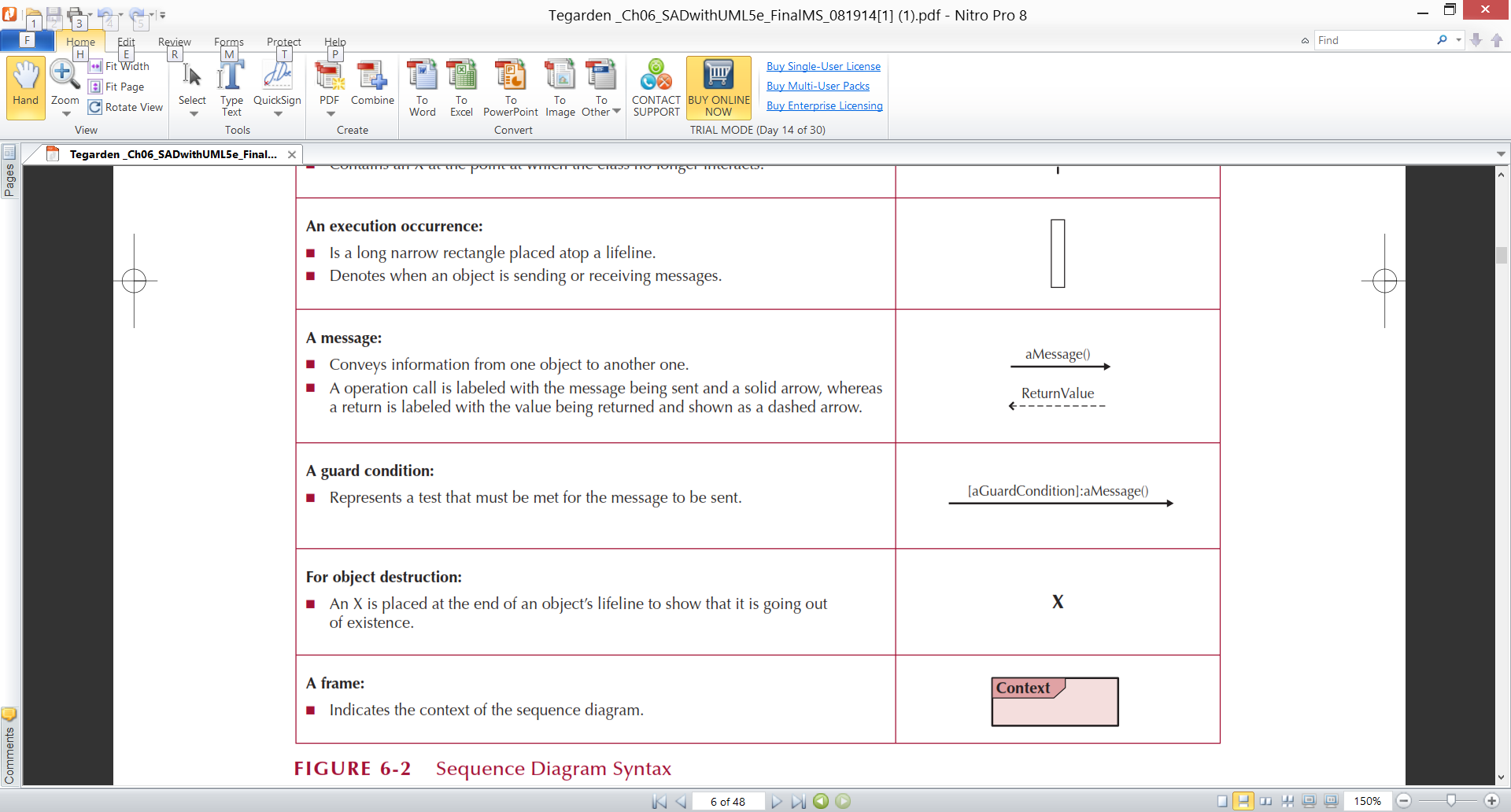 Sample Sequence Diagram
Building Sequence Diagrams
Set the context
Identify actors and objects that interact in the use-case scenario
Set the lifeline for each object
Add messages by drawing arrows
Shows how they are passed from one object to another
Include any parameters in parentheses
Obvious return values are excluded
Add execution occurrence to each object’s lifeline
Validate the sequence diagram
Ensures that it depicts all of the steps in the process